Numerical Method Hw08Partial differential equation
조현렬
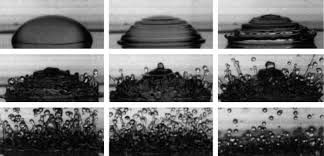 Hw9
Solve diffusion equation(fick’s second law)


Diffusion coeffiecient 3.529*1^-7*exp(-147723/RT) [m^2/sec]
Temperature 1173~~~1473
Injection distance (taget value 0.03)
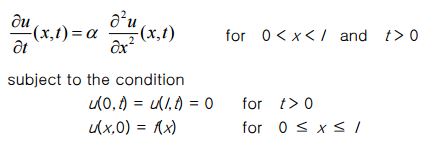 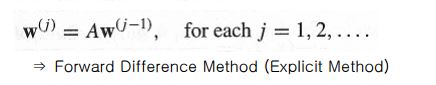 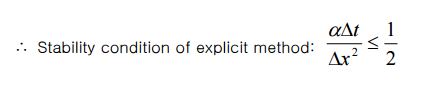 Hw9
Solve diffusion equation(fick’s second law)
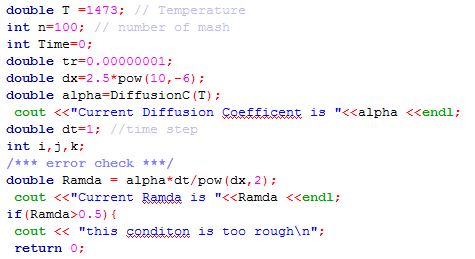 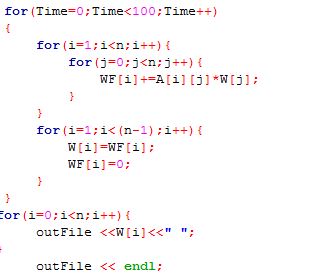 처음과 끝점은 계산에 포함하지 않도록 해야함
(이걸 못찾아서 3시간 동안…….)
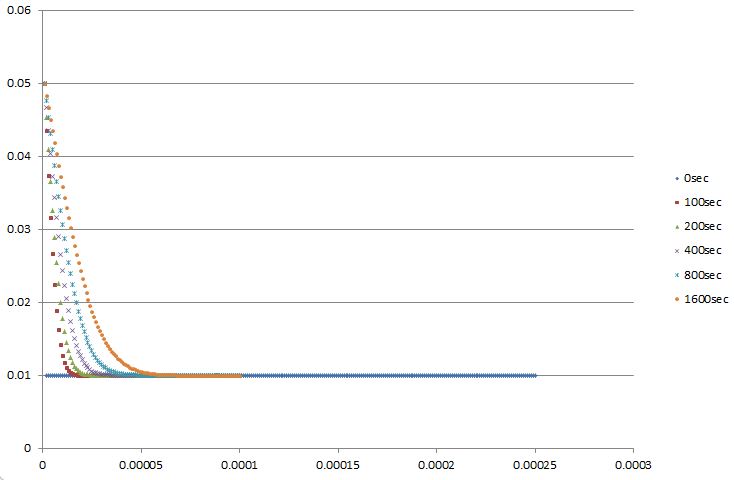 1173k
dx 10^-6m
dt 1sec
λ   0.11965
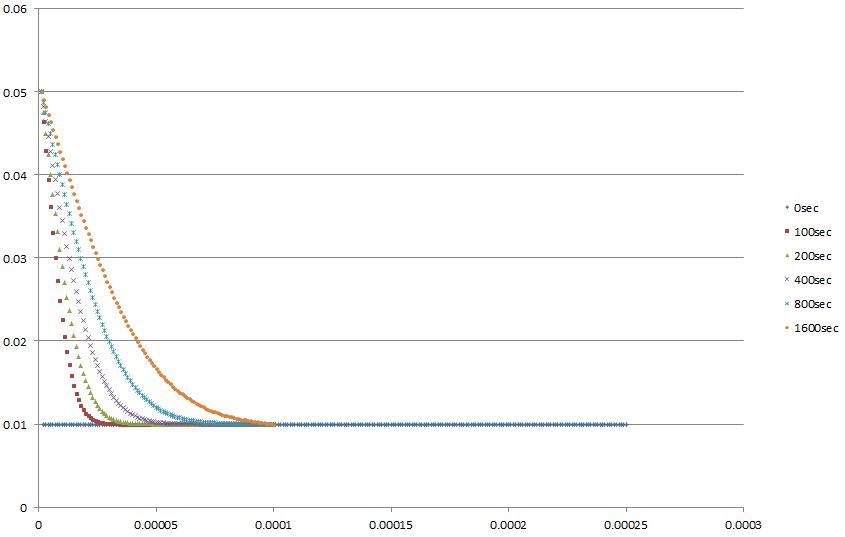 1273k
dx 10^-6m
dt 1sec
λ   0.393235
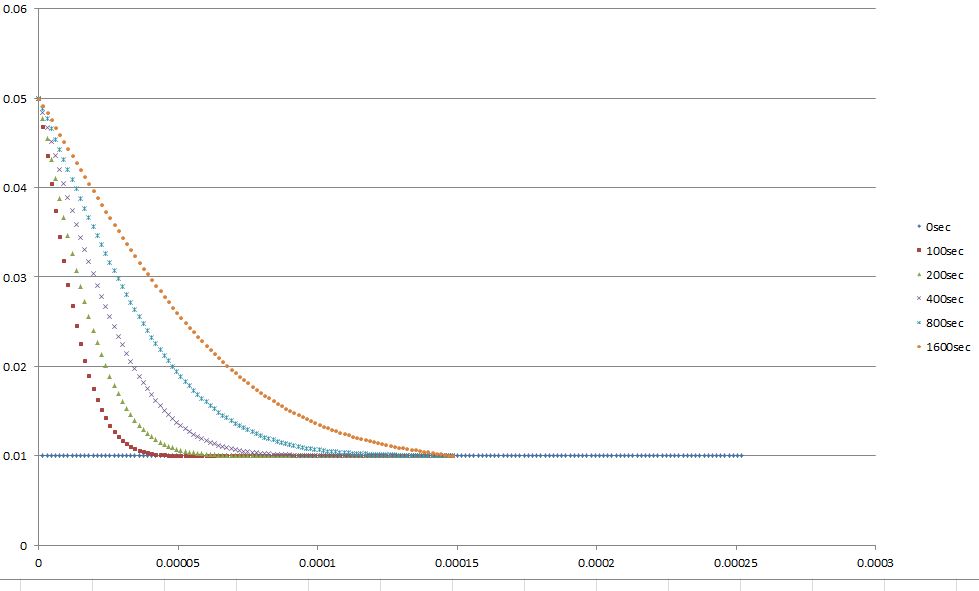 1373k
dx 1.5*10^-6m
dt 1sec
λ   0.482989
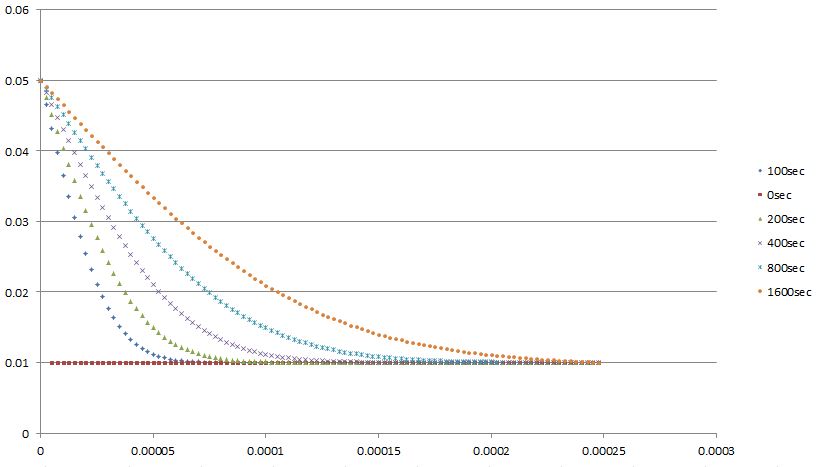 1473k
dx 2.5*10^-6m
dt 1sec
λ   0.418562
Injection distance를 구해보자.
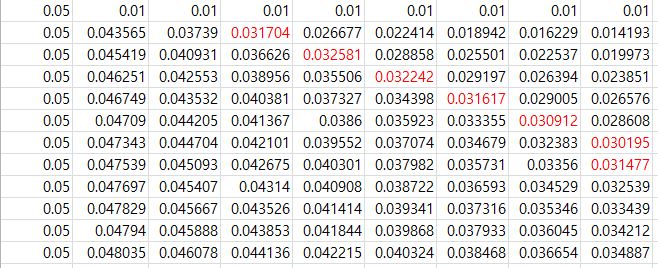 정확하게 0.3인 값을 
구하기는 힘들다

0.03~0.02넘어갈 때
X를 injection distance로 하겠다.
Injection distance를 시간과 온도에 따른 비교
Injection distance[m]
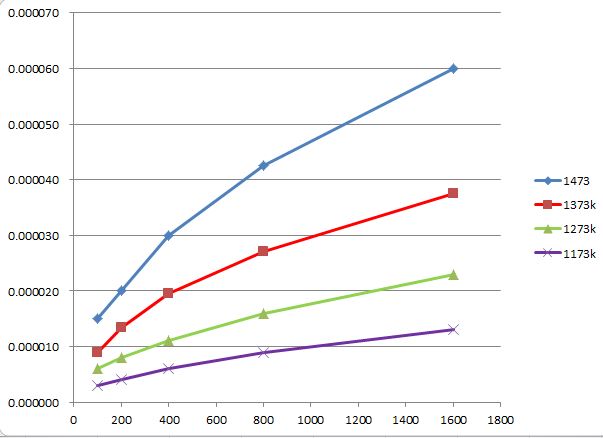 온도와 시간이 증가할수록 증가하는 경향이 있다.
시간[sec]
Injection distance를 시간과 온도에 따른 비교
Injection distace
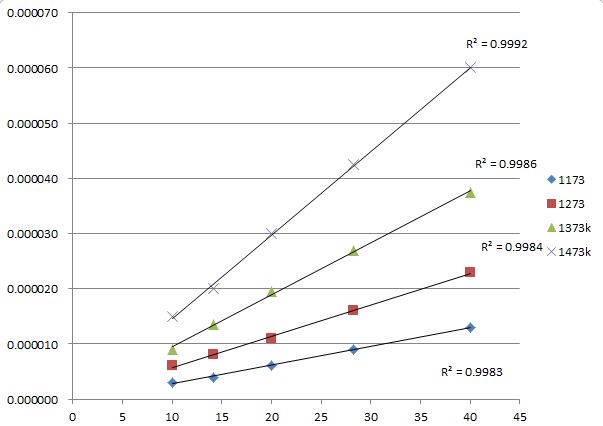 Exect solution
Injection distance를 시간과 온도에 따른 비교
Injection distace
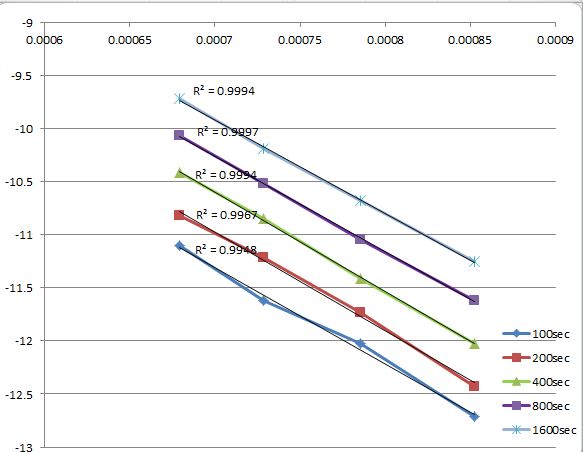 Exect solution
lnx∝Q/2RT
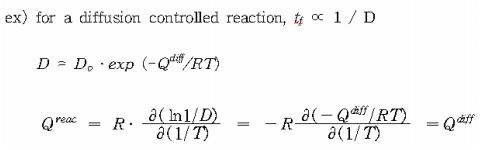 Activation energy
Injection distance가 15*10^-6m인 것을 구해보면
Qreac=기울기*R

142310.5
실제값 147723과 비교시

상대오차 3.564%
ln(time)
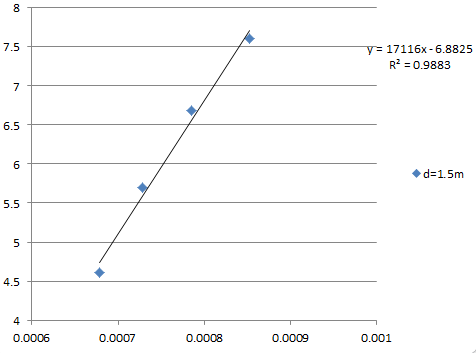 1/T
결론